We invite you to recognize the written histories of the Shenandoah Valley, the city of Harrisonburg, and our university’s namesake, James Madison, as fractured. Let us acknowledge then that we are currently on the land of the Indigenous Siouan, Algonquian, and Haudenosaunee communities who lived here for many generations and who continue to be systematically erased by policies and practices that remove their histories from this place. Let us honor the enslaved people who built the wealth and foundation of James Madison. Let us recognize the histories of Virginia and the United States as complicit with the racism of white supremacy. We recognize that these difficult histories persist in present-day racial realities and privileges at this university. We commit to dismantling racism in spaces of our work. We invite you to work beside us to create change.
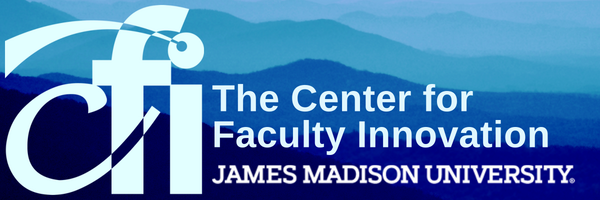 Indigenous Land and Enslaved Peoples Acknowledgement